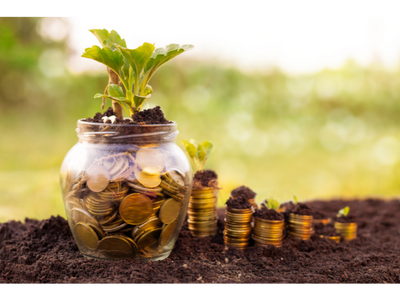 Welcome Back to 
Money Basics
A peer-led, person-directed, and strengths-based
financial empowerment training for individuals who experience mental health and/or addiction challenges
Mental Health & Addiction Association of Oregon
1
Mental Health, Relationships & Money; Financial Crisis Planning
Workshop 8
pg. 134 in student guide
Mental Health & Addiction Association of Oregon
2
Welcome Back!
Updates & Sharing:
How did the money saving homework go?
How are your budgets going?
Today’s Agenda:
Learn about the relationship between mental health challenges, financial insecurity, and living in poverty
Learn about the financial costs of substance use and gambling addictions
Learn about the relationship between physical health issues and financial issues
Create a Financial Crisis Plan and Payment Tracking Plan
Learn about how financial issues can affect relationships and how to communicate about money with your partner
Learn about what financial abuse is, how to identify warning signs, and resources for getting out of an abusive relationship
Mental Health & Addiction Association of Oregon
3
Community Agreement
Mental Health & Addiction Association of Oregon
4
Learning Objectives
Upon conclusion of Workshop 8, participants will: 
Possess greater insight on how their mental health challenges and/or addictions/ substance use challenges affect their finances
Possess a greater insight on how financial difficulties affect their mental health 
Have created (or started) a Financial Crisis Plan that works for their own unique situations
Understand relationship issues and finances
Know the warning signs of financial abuse and tips/resources to get out
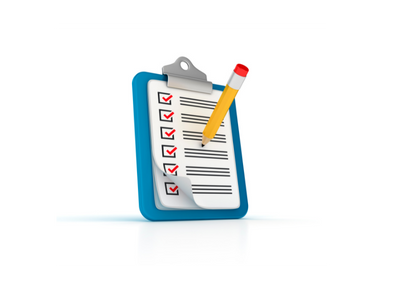 Mental Health & Addiction Association of Oregon
5
The Relationship Between Mental Health Challenges & Money
Reciprocal link:
A person’s mental health issues may affect their finances
A person’s financial situation may affect their mental health
Sometimes treatment for mental health issues can lead to financial struggles
Current and past lived experience of poverty, including housing and food insecurity, can impact a person’s mental, physical, and emotional well-being.
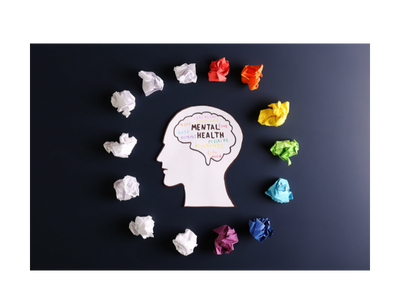 Mental Health & Addiction Association of Oregon
6
Financial Costs of Addiction
Costs of Substance Use Disorders:
Money spent
Loss of productivity
Lifestyle changes
Illness
Insurance
Legal bills
Loss of earned income
General money problems
Costs of Problem Gambling:
Increased debt
Higher chance of bankruptcy and foreclosure
Recovery costs
Mental Health & Addiction Association of Oregon
7
Physical Health & Financial Issues
What are some physical health issues that may be caused by financial insecurity or stress?
What are some ways physical health issues may lead to financial problems?
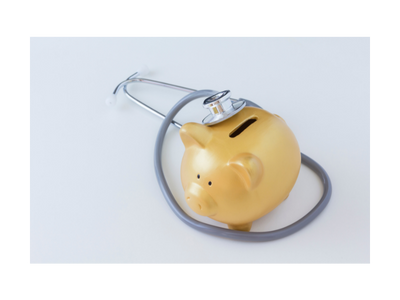 Mental Health & Addiction Association of Oregon
8
Tips to Reduce Financial Stress
If possible, find additional sources of income
Stick to your budget and make adjustments when needed
Organize your debts and follow your personalized debt-reduction plan
Write down what aspects of your finances cause you stress and brainstorm possible solutions
Practice self-care
Seek support from family, friends, mentors, counselors, partners etc. 
Make time to relax and have fun
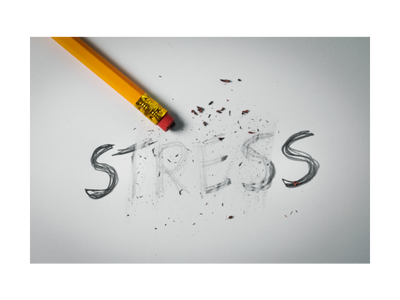 Mental Health & Addiction Association of Oregon
9
Creating a Financial Crisis Plan
Step 1: How financial issues affect me  Never, rarely, sometimes, often
Step 2: How mental health, addiction, recovery, and/or physical health issues affect my finances  Never, rarely, sometimes, often
Step 3: Create your Financial Crisis Plan  “When I do this, I will do this instead”
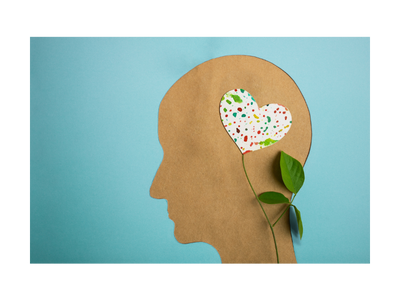 Mental Health & Addiction Association of Oregon
10
Financial Crisis Plan: Example
Mental Health & Addiction Association of Oregon
11
Payment Tracking Plan
Mental Health & Addiction Association of Oregon
12
Relationship Issues & Financial Issues
Some money-related issues that can come up in a  relationships include: 
Different thoughts about spending and saving
The complications of sharing accounts and expenses
An inequality of money

Discussion: 
What are some ways in which financial stress has affected your relationships?

What are some tips for communicating about financial issues effectively with your partner?
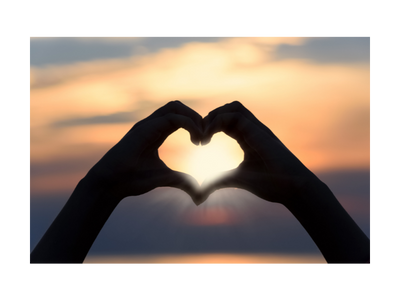 Mental Health & Addiction Association of Oregon
13
Financial Abuse
Involves controlling a person’s ability to acquire and keep financial resources
Form of manipulation and maintaining power and control
Traps a survivor in an abusive relationship
Warning signs:
Your name is not on shared accounts or purchases
Your partner controls or uses your income and assets without permission
Your partner criticizes your job or discourages you from pursuing new career opportunities
Your partner criticizes your financial decisions and makes you account for all the money you spend
Resources
National Hotline:1-800-799-SAFE (7233)
Local organizations
Mental Health & Addiction Association of Oregon
14
Wrap-Up
Thank you all for your participation today!
Are there any questions?
Homework: 
Choose one more money saving idea and commit to it for the week. Keep track of which ideas are going well and which are not. 
Commit to using your personalized budget for the next week.
Complete your Financial Crisis Plan, if needed.
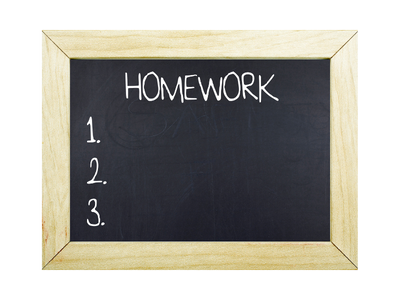 Mental Health & Addiction Association of Oregon
15